CONFiANCE   &  RESPONSABiLiTE
NUMERiQUES
Règlement Général sur la Protection des Données
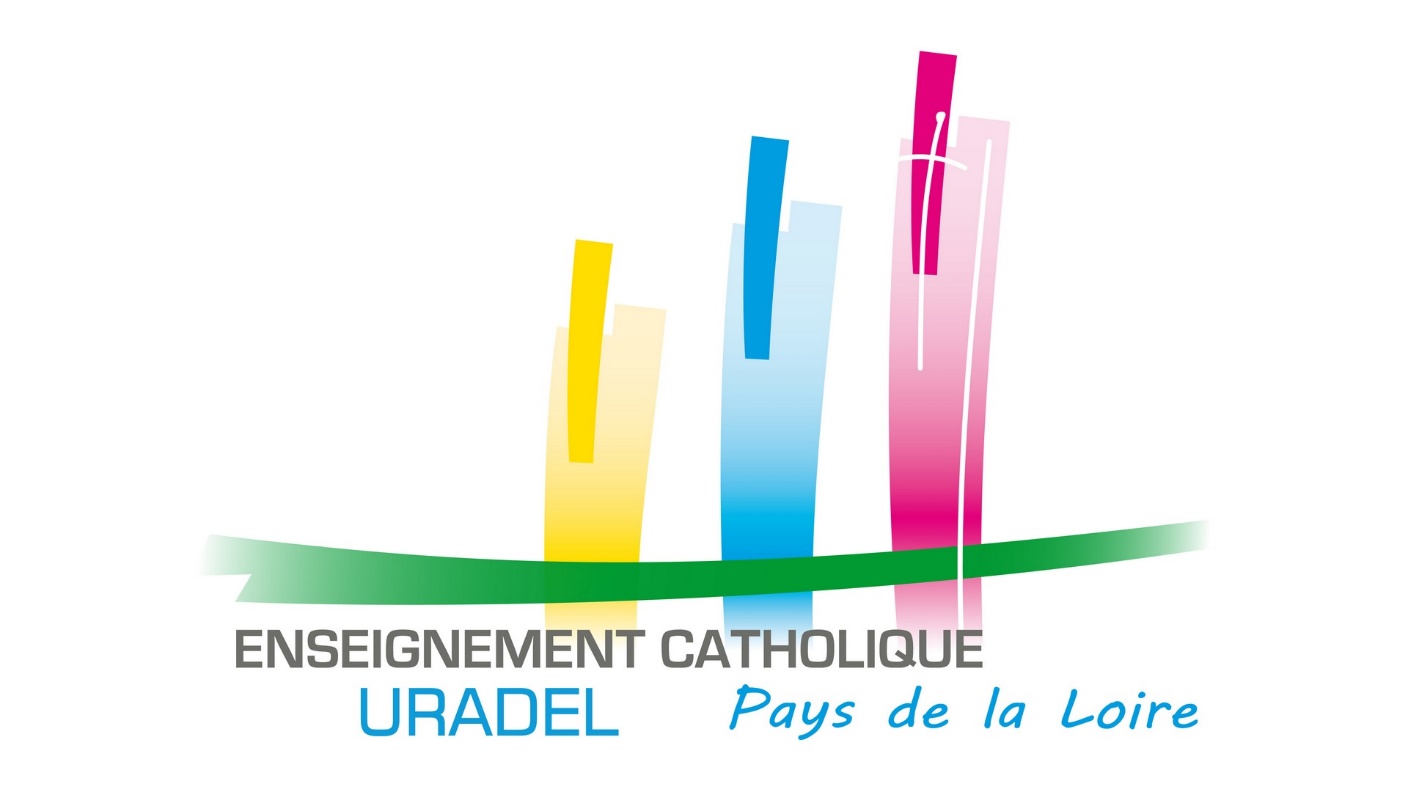 RGPD
LES BONS REFLEXES
INFORMATION
INVENTAIRE
SECURITE
TRANSPARENCE
Etre sensibilisé à la protection des données personnelles dont j’ai la responsabilité
Etablir la liste des données que je collecte
Connaître les gestes qui permettent d’assurer la sécurité des données(les miennes et celles des collègues, élèves, parents)
Bénéficier du respect de mes droits, assurer le respect des droits de mes interlocuteurs
Information
Sécurité
Inventaire
Transparence
CONFORMITE RGPD
PLAN D’ACTION POUR LES ECOLES
3
1. INFORMATION - SENSIBILISATION
Réunion des personnels
Personnes référentes
Ressources essentielles
ETNA
CANOPE
FNOGEC/Isidoor
CNIL
Responsable des traitements : Le Chef d’Etablissement, en lien avec le Président OGEC
Eventuellement : référent à la protection des données
A la DDEC :Equipe cultures numériques
Il s’agit de présenter le plan d’action de l’établissement et d’acquérir les « bons réflexes » RGPD
4
[Speaker Notes: ETNA : ressources métier – sécurité numérique – foire aux questions
CANOPE : toutes les questions pour la classe
ISIDOOR : coffre-fort électronique pour le registre des données (pilotage – référentiel – protection des données – documents)]
« Ai-je créé et conservé des listes contenant des données personnelles ? »
(nom, mail, coordonnées, numéro d’identification, sexe, photo, date de naissance…)

Est-ce bien nécessaire ?



Le traitement est consigné sur un REGISTRE(une ligne par traitement)

.
Chacun repère les données qu’il collecte
1
Chaque traitement fait l’objet d’une description
2
2. INVENTAIRE des données
Nature des renseignements demandés
Auprès de qui ? (élèves, familles, personnels…) ?
Pour quelle finalité ?
Où sont les données ?
Qui peut y accéder ?
S’agit-il de données sensibles ?
Faut-il demander un consentement ?
Quelle durée de conservation ?


Une fiche par traitement
5
[Speaker Notes: Astuce données sensibles : ne pas demander « etes-vous allergique au gluten ? » - mais plutôt : choix de menu – sans gluten
Pour la durée de conservation des données : cf document de référence]
PRUDENCE
DOCUMENTS PAPIER
3. SECURITE – L’affaire de tous
MOTS DE PASSE
EMAIL
ORGANISATION
Sécuriser son téléphone mobile
Se protéger des « rançongiciels »

Etre averti des techniques de phishing/hameçonnage (messages frauduleux, arnaques aux « bonnes affaires »,  fausses pannes d’ordinateur…)

En savoir plus : Hack-Academy
Séparer les usages personnels des usages professionnels sur l’ordinateur :création de sessions protégées par un mdp

Ne pas stocker de données sensibles sur une clé USB

Sauvegarder les données de façon sécurisée (Isidoor, NAS, disques durs externes)
12 caractères de 4 types différents
Ne dit rien de vous
Un compte = un mot de passe
Ne pas le noter « en clair »
Si possible double authentification
Utiliser une phrase-clé
Ou un gestionnaire de mdp (keepass/bitwarden)
Ne pas enregistrer dans le navigateur
Les changer régulièrement
Ne pas envoyer de données personnelles en PJ de mail
Utiliser un zip protégé par mdp
Ou partager sur un drive
Liste destinataires des mail en Cci
Adresse mail perso distincte d’adresse mail professionnelle, éviter les redirections
Ne pas laisser traîner sur les bureaux ou dans les copieurs
Garder sous clé
« Le principal risque de sécurité identifié dans les 3 ans à venir est la cyber-criminalité liée à l’erreur humaine »
Toute fuite de données doit être journalisée en interne et déclarée à la CNIL sous 72 h
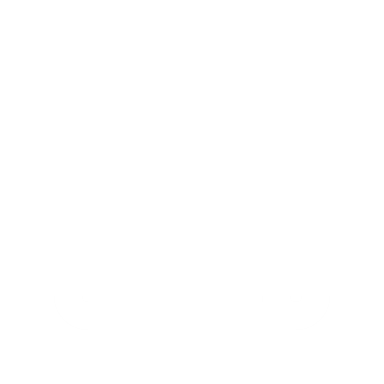 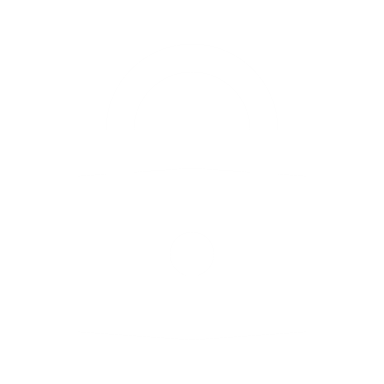 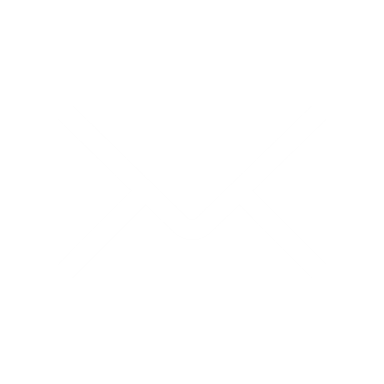 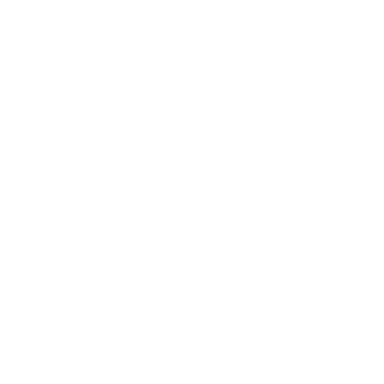 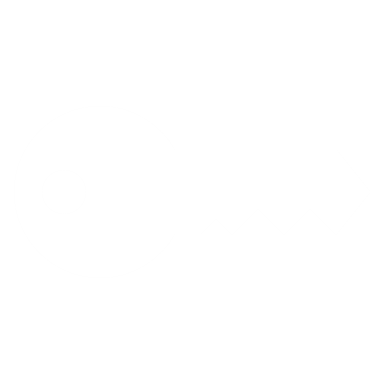 6
[Speaker Notes: Si la fuite est grave : il faut envoyer un courrier recommandé à chaque personne concernée
Copieurs : utiliser l’option « mot de passe »
Tutoriels keepass et bitwarden - https://www.ec44.fr/tice/mots-de-passe/]
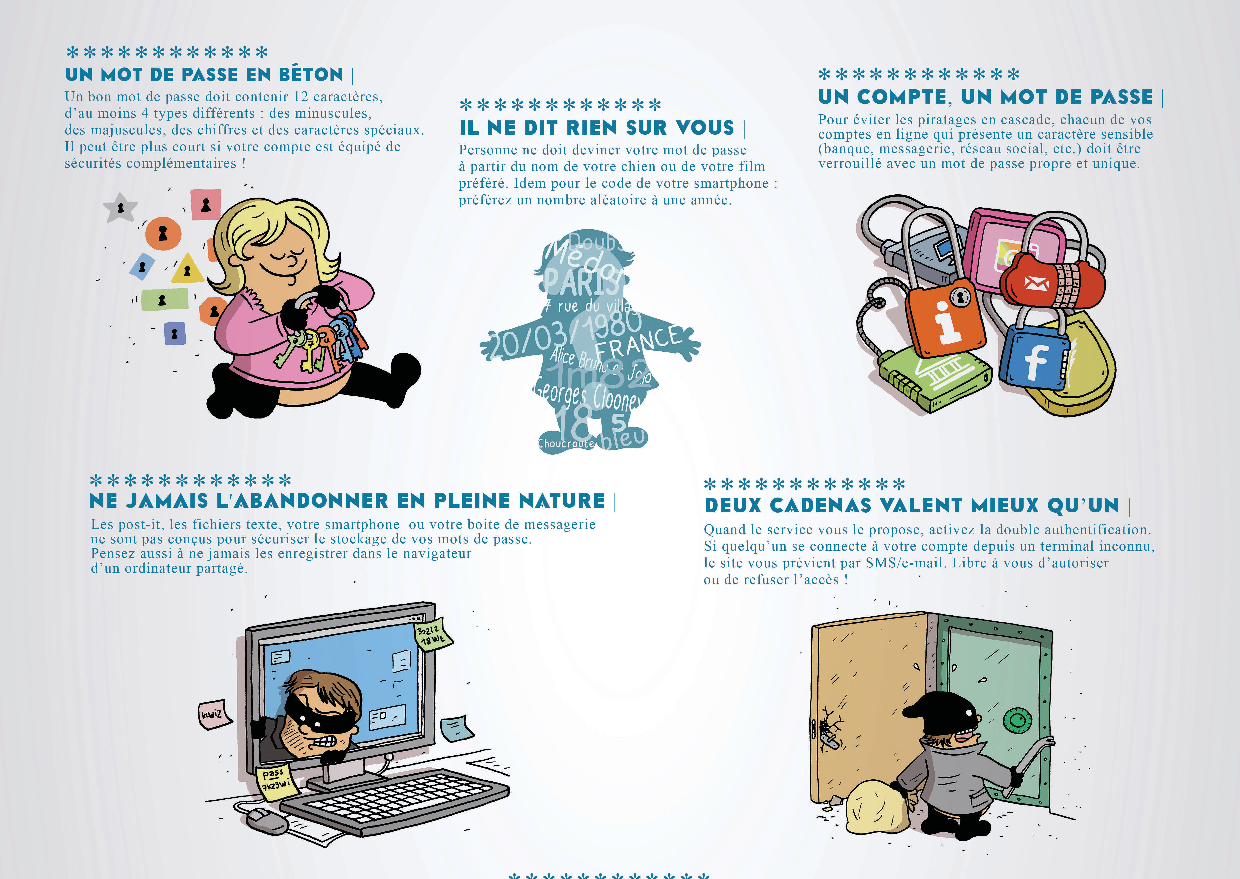 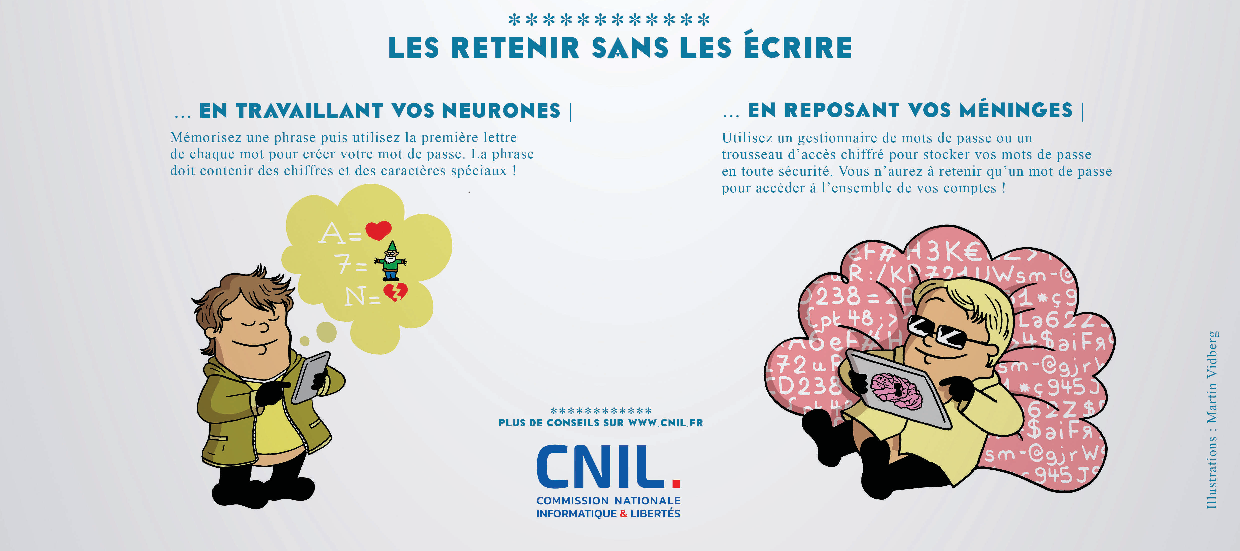 Charte d’utilisation du numérique
Pour les personnels
Pour les élèves
01
Mentions légales sur les formulaires
Cf modèles communiqués sur le site « Guide RGPD 1D »
Mention de conformité, case à cocher pour le consentement
Personne à contacter pour exercer le droit d’accès aux données
4. TRANSPARENCE
02
01
Respecter les droits des personnes et leur accès aux données qui leur appartiennent
Déclaration de protection de la vie privée
Cf modèle communiqué sur le site « Guide RGPD 1D »
03
02
Mise à jour du contrat de scolarisationIsidoor – clauses à vérifier
04
03
Mise à jour des contrats de travailClause de confidentialité…Cf Isidoor application Social
05
04
Prévoir les modalités d’exercice des droits des personnes concernées par les traitements identifiés(droit d’accès, de rectification, retrait du consentement…)
05
06
06
9
04
02
05
03
01
BONS REFLEXES
SECURITE
TRANSPARENCE
INFORMATION
INVENTAIRE
SYNTHESE DU PLAN D’ACTION
40%
.
10%
25%
15%
10%
Questions ?